SALMO 63
EN TI MEDITO EN LA NOCHE
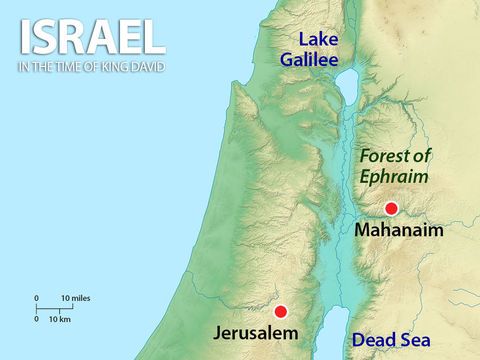 Lago de Galilea
Lugar en la
HISTORIA
• “EL REY SE REGOCIJARÁ EN DIOS” (11)
Bosque de Efraín
• DAVID HUYE DEABSALÓN (2 SAM 15-17)
• DAVID VIAJA AMAHANAIM (17:24)
Jerusalén
Mar muerto
[Speaker Notes: Aproximadamente 40 millas…]
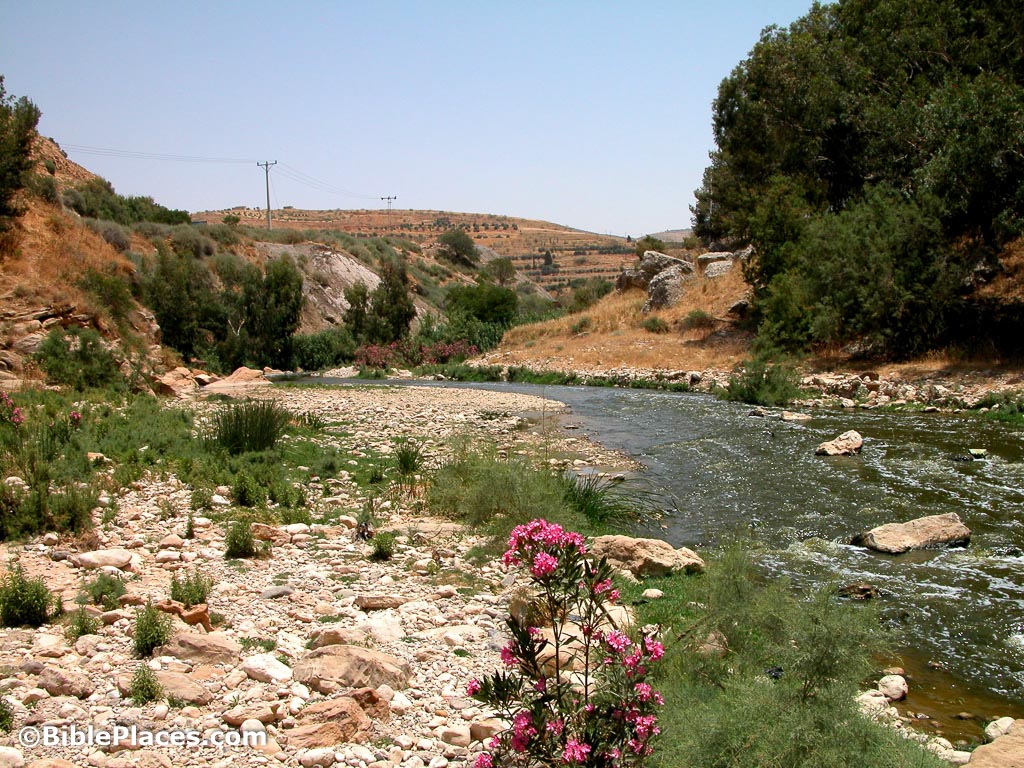 Lugar en la
Lugar en los
CORAZONES
HISTORIA
• “EL REY SE REGOCIJARÁ EN DIOS” (11)
• “NO DEBE PASAR NINGÚN DÍA SIN QUE SE CANTE ESTE SALMO”
• DAVID HUYE DEABSALÓN (2 SAM 15-17)
• “EL ESPÍRITU Y EL ALMADE TODO EL LIBRODE SALMOS”
• DAVID VIAJA AMAHANAIM (17:24)
DIOS MI
DIOS MI
DIOS MI
DESEO
DELEITE
DEFENSA
SALMO 63:9-11
SALMO 63:1-4
SALMO 63:5-8
DIOS MI
DESEO
SALMO 63:1-4
1  Oh Dios, Tú eres mi Dios; te buscaré con afán. Mi alma tiene sed de Ti, mi carne te anhela Cual tierra seca y árida donde no hay agua. 
2  Así te contemplaba en el santuario, Para ver Tu poder y Tu gloria. 
3  Porque Tu misericordia es mejor que la vida, Mis labios te alabarán. 
4  Así te bendeciré mientras viva, En Tu nombre alzaré mis manos.
>
Tabernáculo
>
DIOS MI
DELEITE
SALMO 63:5-8
5  Como con médula y grasa está saciada mi alma; Y con labios jubilosos te alaba mi boca. 
6  Cuando en mi lecho me acuerdo de Ti, En Ti medito durante las vigilias de la noche. 
7  Porque Tú has sido mi ayuda, Y a la sombra de Tus alas canto gozoso. 
8  A Ti se aferra mi alma; Tu diestra me sostiene.
Los miedos y la tristeza nocturnos se superan con gratitud y oración
DIOS MI
DEFENSA
SALMO 63:9-11
9  Pero los que buscan mi vida para destruirla, Caerán a las profundidades de la tierra. 
10  Serán entregados al poder de la espada; Presa serán de las zorras. 
11  Pero el rey se regocijará en Dios; Y todo el que por Él jura se gloriará, Porque la boca de los que dicen mentiras será cerrada.
Juramento/Lealtad
[Speaker Notes: Ha pasado de mirar al pasado a mirar hacia el futuro...]
Andar con
Paz con
DIOS
DIOS
• Satisfacción interior (v. 5)
“está saciada mi alma”
• Nuestro amor personalpor Dios
• Estabilidad interior (vv. 7-8) “me sostiene”
• Nuestras reflexiones sobre Su fidelidad pasada
• Nuestra confianza enSu justicia
• Perspectiva interior (v. 11)
“será”
SALMO 63
EN TI MEDITO EN LA NOCHE